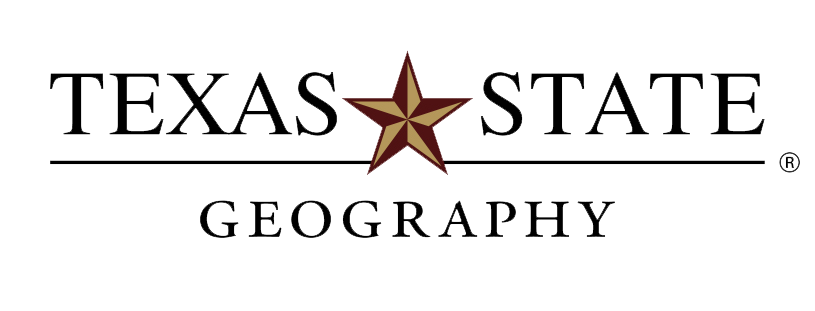 Supply and Demand Analysis of Apartment Complexes in San Marcos 
Final Report
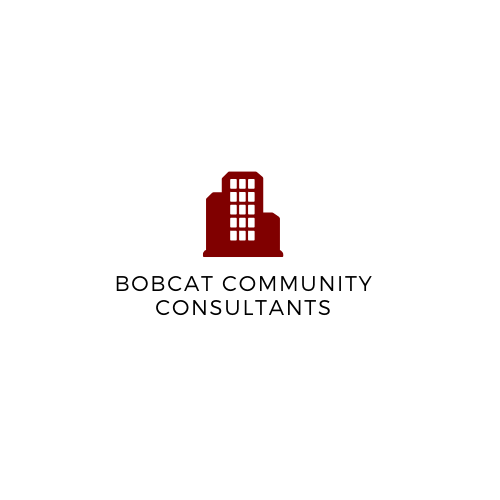 By: Max Stuart, Analie Armendariz, Jordan Monaghan, Kyle Shorter, and Robbie Starke
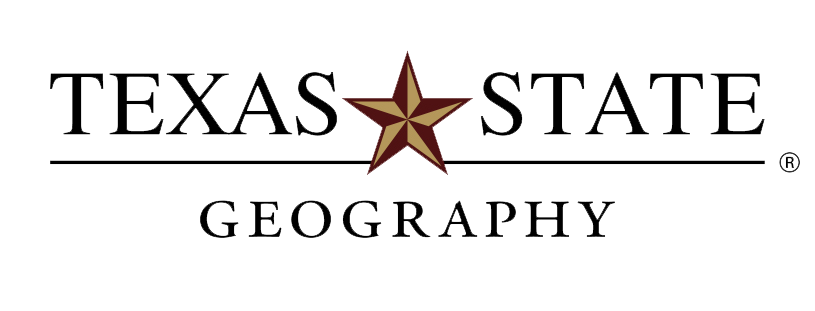 Introduction
Background
This project was inspired by Local residents and Faculty staff at Texas State 
The city of San Marcos Planning Department assigned a group of students to research this issue. 
Problem statement
Using GIS tools, make a visualization of Apartment complexes in San Marcos. 
Determine if the hypothesis is correct: 
There are more Bedrooms available than potential occupants. A.K.A. Students
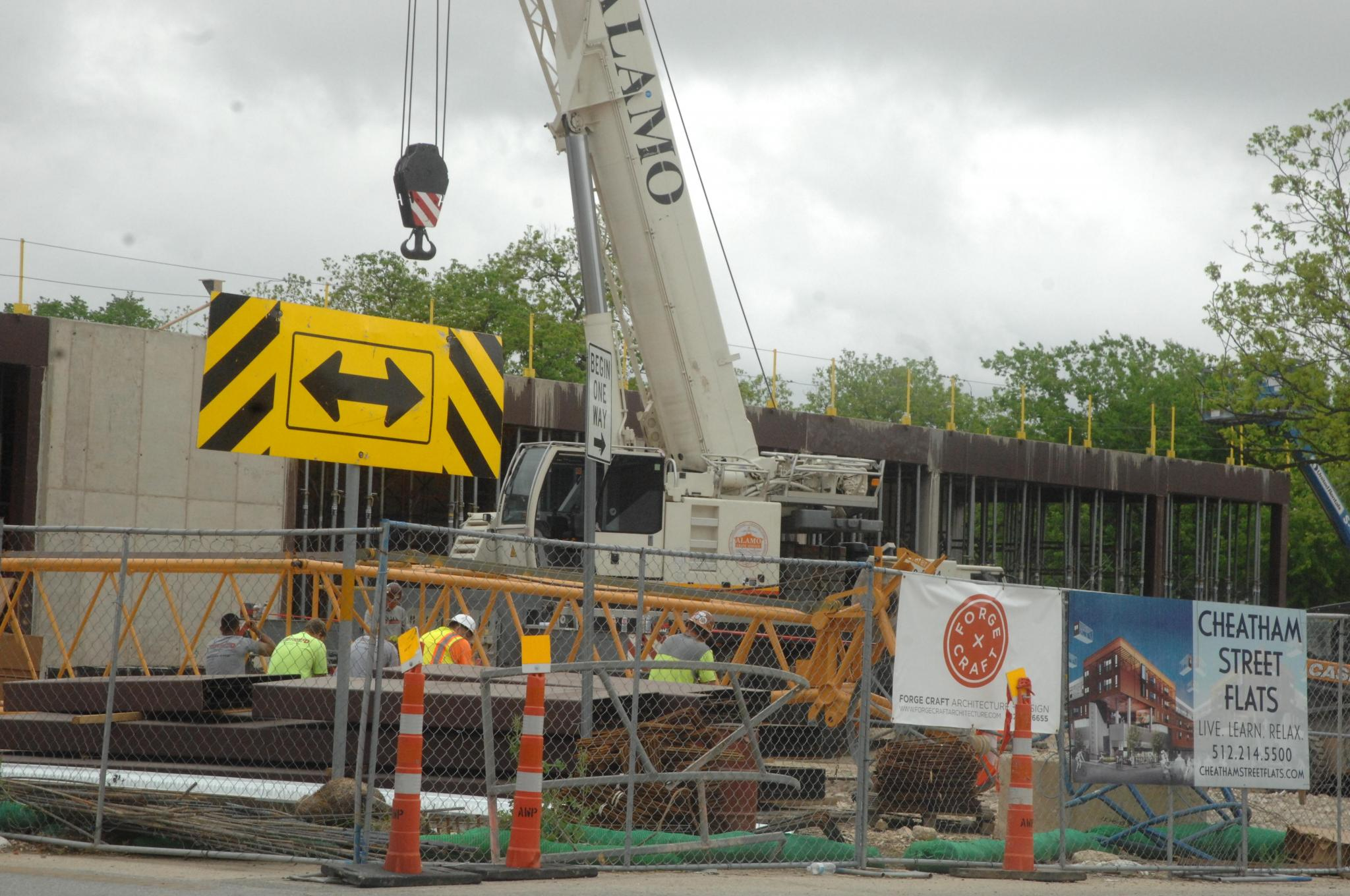 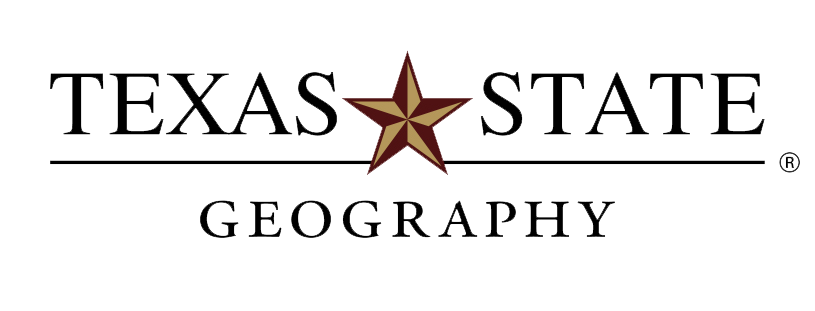 Point of interest
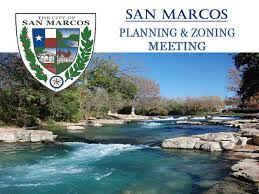 Clients
Talking Points
Shannon Fitzpatrick (Attorney for Students) 
&
COSM Planning Department
Timeline of project  
Data & Methodology
Results & Discussion
References
Conclusion
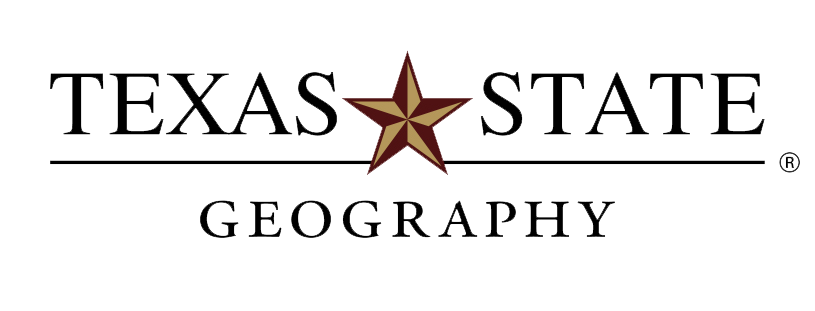 Time Table
15 week Timeline 	
Currently week 15 - Final Presentation

Final Presentation - May 4th (Today)
Work Scheduled
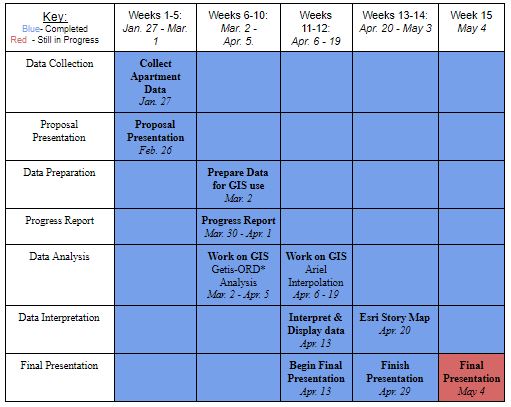 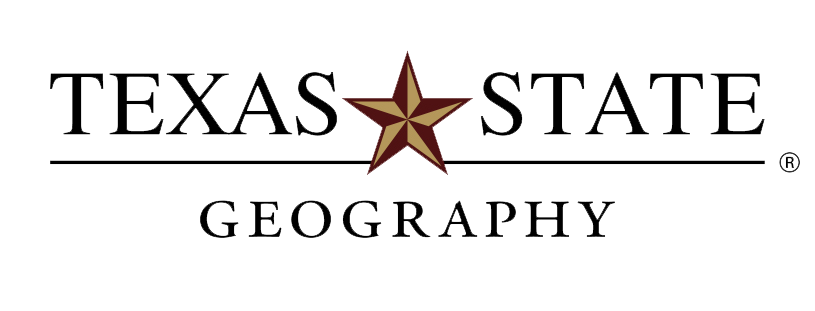 Data
Data Collection 
Used simply Analytics census block group data from 2010-2019 
Took marketing survey of Apartment complexes currently operating in San Marcos
Multi Family Project Status Report- City of San Marcos
Data Preparation
Identified Apartment complexes in COSM building shapefiles and finding Lat. and Long. with “Geocode by Awesome Table.”
The Centerline and San Marcos City Limit shapefiles were both downloaded from the City of San Marcos GIS Portal.

Data Analysis
Visual representation of apartment growth in San Marcos, TX
Supply and Demand of apartments
Link 1 
https://www.sanmarcostx.gov/1311/Multifamily-Reports



Link 2 
https://storymaps.arcgis.com/stories/48c6c78ae9434aa2a28ba44bee8201c3
[Speaker Notes: Reference Link
Overlay - data represented spatially over the map
Visualization and digitization of corresponding data
Space - real world vs GIS represented

Market Demand analysis 
(what is the demand in development with current and future population trends)
Using census data - most research used census data for population 
Spatial analysis -  conducted using correlating data with scope of project and census data.]
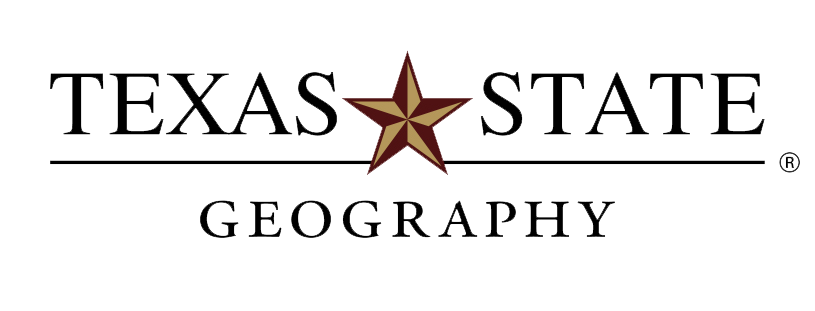 Data
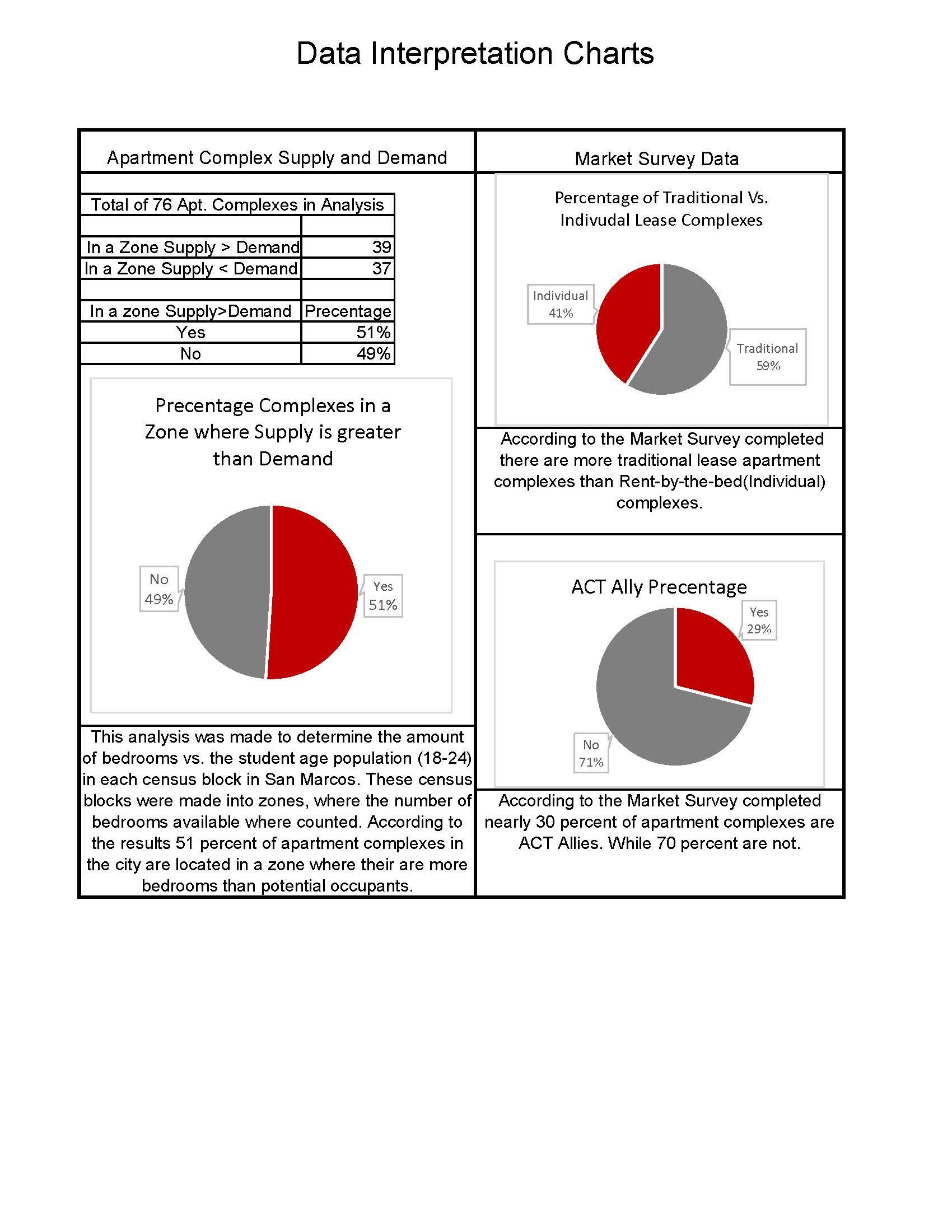 Pie Charts
Percentage of complexes in a zone/census block with more supply than demand 
In the year 2012, 24 out of the 63 (38.1%) 
In the year 2013, 32 out of the 63 (50.8%)
In the year 2019, 39 out of the 76 (51.3%) 
Market Survey Data 
Traditional lease complexes vs. Rent-by-the-bed
Percentage of ACT Ally Complexes
Achieving Community Together
Figure A -  Data Charts
[Speaker Notes: Reference Link
Overlay - data represented spatially over the map
Visualization and digitization of corresponding data
Space - real world vs GIS represented

Market Demand analysis 
(what is the demand in development with current and future population trends)
Using census data - most research used census data for population 
Spatial analysis -  conducted using correlating data with scope of project and census data.]
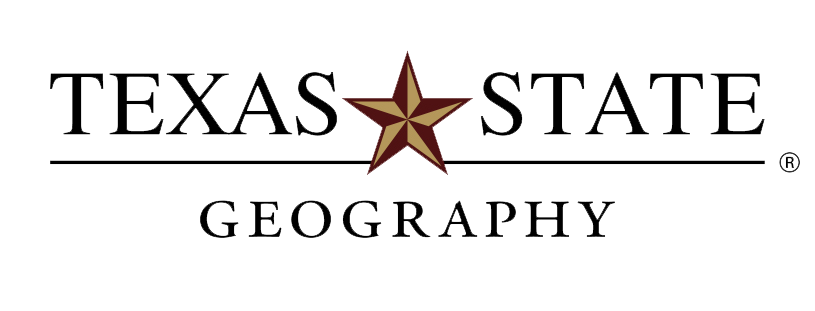 Methodology
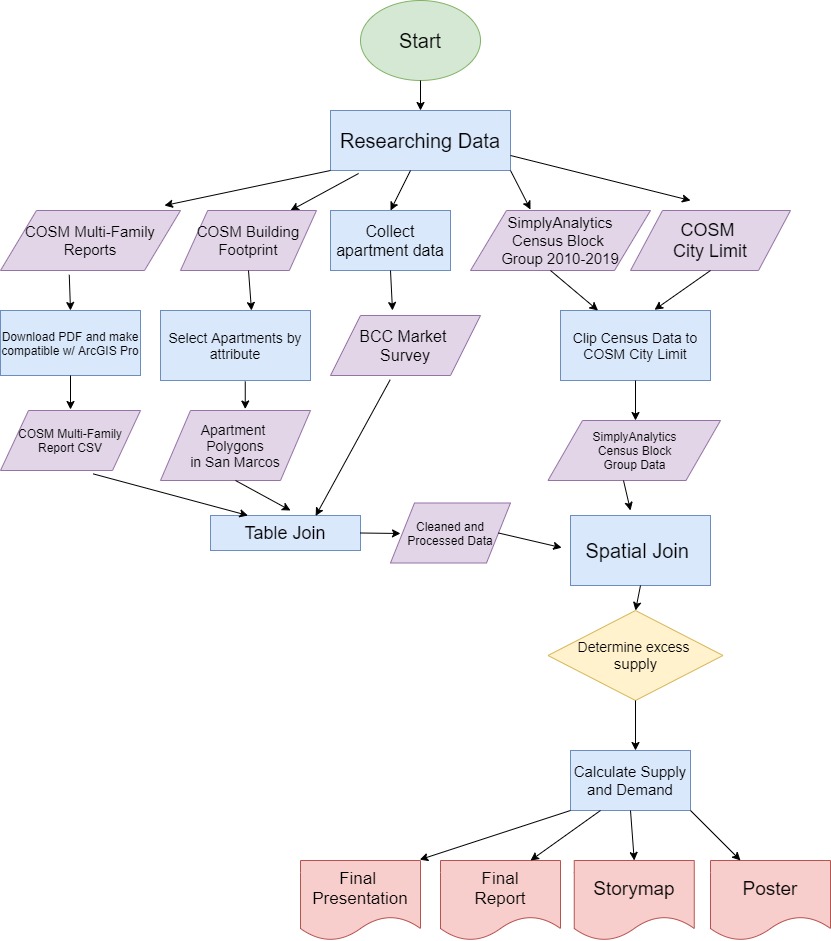 Data Visualization 
Esri Story Map
Interactive Map
Steps in Data Analysis
Table Join
Spatial Join
Supply and Demand
Figure B -  Flow Chart
[Speaker Notes: Reference Link
Overlay - data represented spatially over the map
Visualization and digitization of corresponding data
Space - real world vs GIS represented

Market Demand analysis 
(what is the demand in development with current and future population trends)
Using census data - most research used census data for population 
Spatial analysis -  conducted using correlating data with scope of project and census data.]
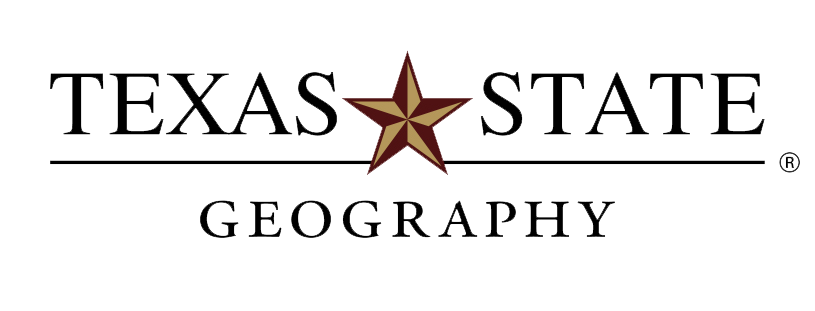 Results
Objectives
To collect data on Apartment complexes serving the population attending Texas State (Ages 18-24)
Give an accurate picture of development of Apartment complexes in San Marcos since 2000.
Maps Completed

A short timeline of the apartment available from 2000, 2005, 2010, 2015, and 2019 (Present)
Analysis showing the apartment complex bedrooms vs. potential occupants (Age 18-24) from 2010-2019. 
Projection to 2021 showing apartments under construction
[Speaker Notes: -In the story map we will include the Affordability map that will show some of the outlandish prices of these rent by the bed apartments
-We will also include a Hot Spot Analysis that will analyze the spatial patterns where we see these RBB apartments
-We will find the student population data in San Marcos and analyze the supposed growth of students
-Finally relate the correlation of student growth to the number of population
-Problems: Data only goes back to 2012, We had to collect primary data from 106 different complexes,]
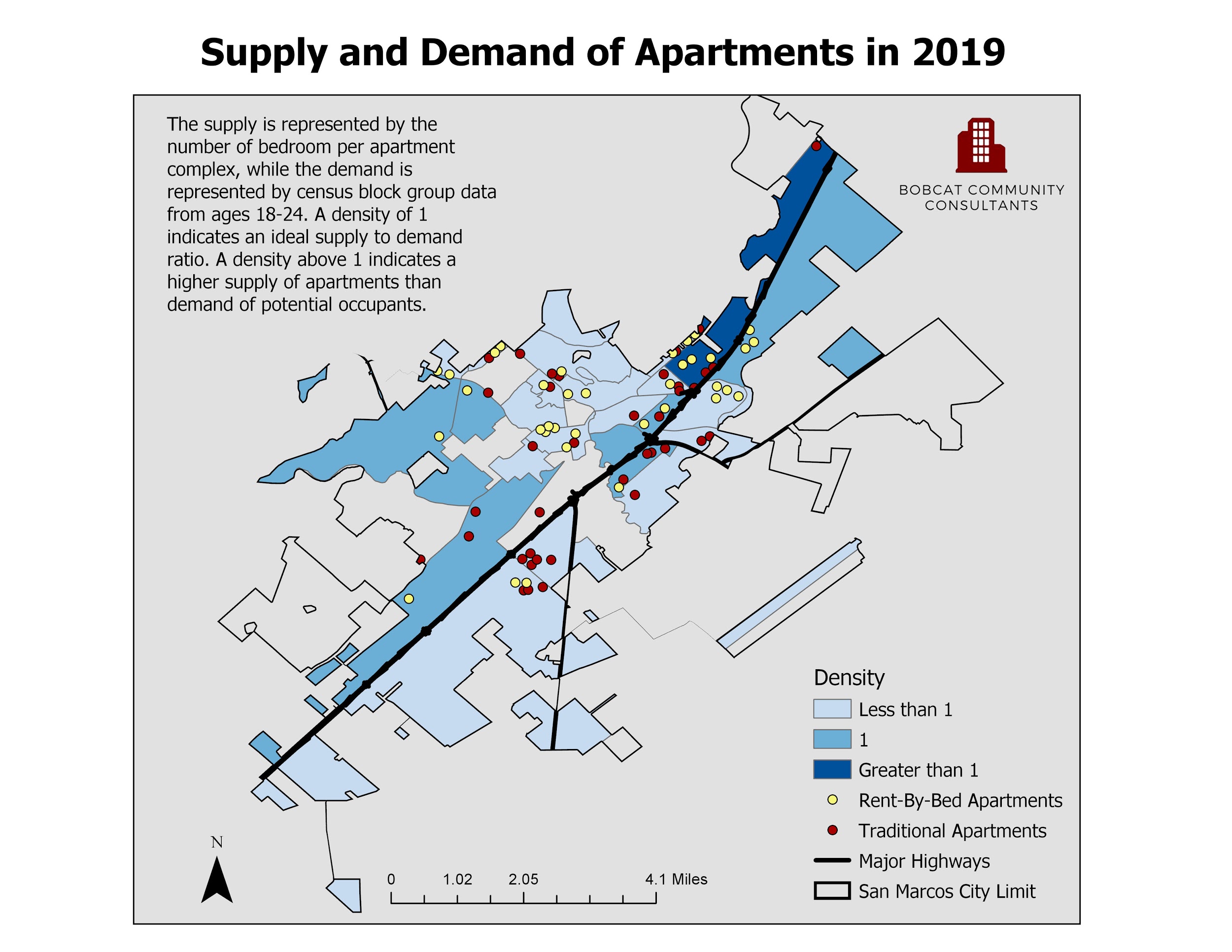 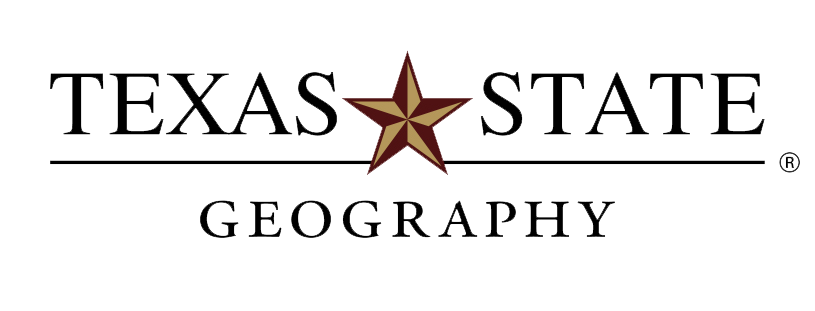 Discussion
Limitations
Census block data 
Not a complete record of Apartment complex development
Access to proper hardware to complete Analysis since moving to remote classes due to COVID-19.
Improving the Results

During our research more questions were raised than answered
The next analysis should have a smaller area of study 
If we had more time include 
More refined data set 
A better interactive map
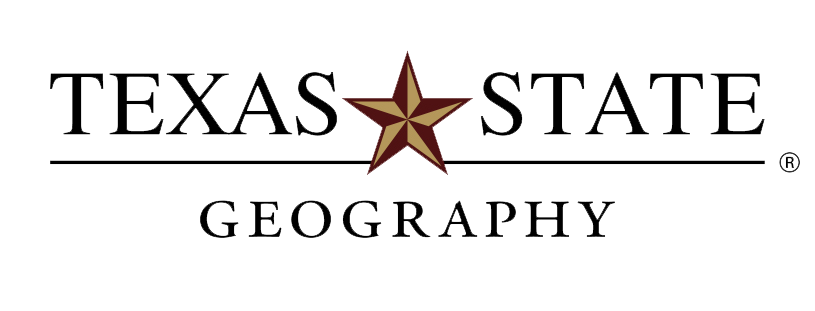 References & Acknowledgement
References
ACT-Ally. “ACT Members and Affiliates.”
“Using a GIS for Real Estate Market Analysis”
“Requirements for planning-relevant GIS”
“Geography 4422/5408 Projects”
“Hot Spot Detection”
“Residential developments in small-town America”
“Texas State Master Plan”
“Vision San Marcos Comprehensive Plan”
“Yeh, A G-O. Urban Planning & GIS”
Special Thanks to Dr. Dede-Bamfo
For
Helping with Data Analysis
Data Interpretation 
Data Visualization
[Speaker Notes: 1.      ACT-Ally. “ACT Members and Affiliates.” Department of Housing and Residential Life : Texas   State University, Texas State University, 5 Sept. 2019, www.reslife.txstate.edu/OffCampusLiving/ACT/ACT-Ally.html.
2.      Clapp, John & Rodríguez, Mauricio. (1998). Using a GIS for Real Estate Market Analysis: The        	Problem of Spatially Aggregated Data. Journal of Real Estate Research. 16. 35-56.
3.      Couclelis, H. Requirements for planning-relevant GIS: A spatial perspective. Papers in Regional        	Science 70, 9–19 (1991). https://doi.org/10.1007/BF01463440       
4.      “Geography 4422/5408 Projects.” GeoSites - Dept. of Geography Course and Project Serv“Multifamily        	Reports.”
5.  	“Hot Spot Detection.” Search the Website, 2019, www.mailman.columbia.edu/research/populationhealth-methods/hot-spot-detection.
6.  	Kashef, M. Residential developments in small-town America: assessment and regulations. City Territ Archit 4, 14 (2017). https://doi.org/10.1186/s40410-017-0070-4
7.      Multifamily Reports | City of San Marcos, TX, 2019, www.sanmarcostx.gov/1311/Multifamily        	        	Reports.er, sites.geo.txstate.edu/.
8.      “Texas State Master Plan.” Texas State Master Plan, gato-docs.its.txstate.edu/jcr:4d245c84-3419-4593-b840-80e6d7d9df60/UNIV_Master%20Plan_Final_8_23_web.pdf.
 
9.      “Vision San Marcos Comprehensive Plan.” User, Made with FlippingBook Online Newsletter, 2019, user-3vpeqil.cld.bz/Vision-San-Marcos-Comprehensive-Plan/44/.
 
10.  Yeh, A G-O. Urban Planning & GIS. www.geos.ed.ac.uk/~gisteac/gis_book_abridged/files/ch62.pdf.]
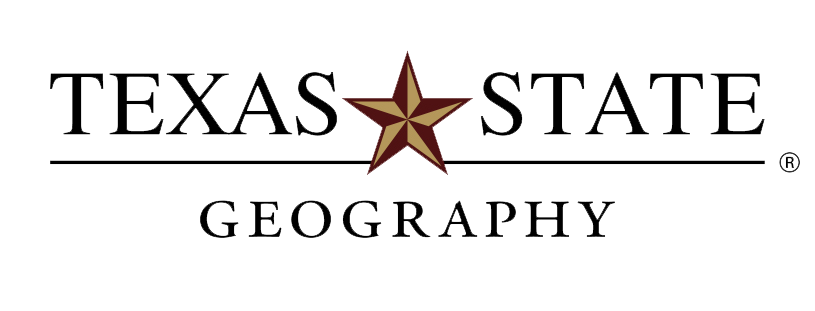 Conclusion
What we learned 
Make and follow a timeline 
Identify data collection tools 
Convey the use of GIS tools and analysis to professionals
How to use academic references in a hands-on project 
Use remote access tools to coordinate and complete this project.
Future for this project
It is BCC’s hope that future researchers take this project to 
Answer further questions about about bedroom counts. 
How to use this data to improve the quality of life of students attending Texas State.
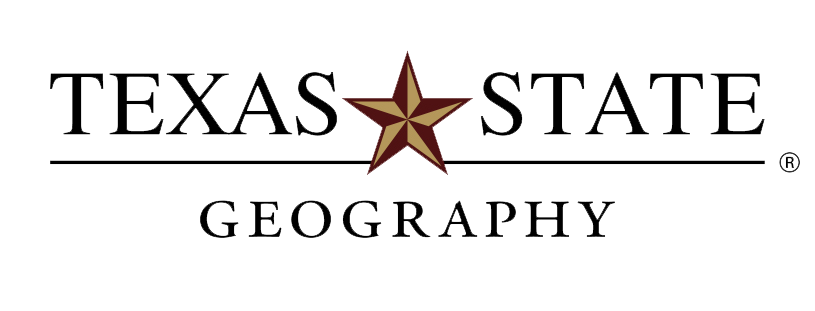 Questions?
Checkout our interactive map with this link:
https://txst.maps.arcgis.com/apps/opsdashboard/index.html#/b289c5f3dd7440c4b77221c46d3d092e